Using HIA on Climate Change Policy: A Training Course for Public Health Professionals
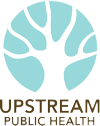 Chapter 4: Scoping
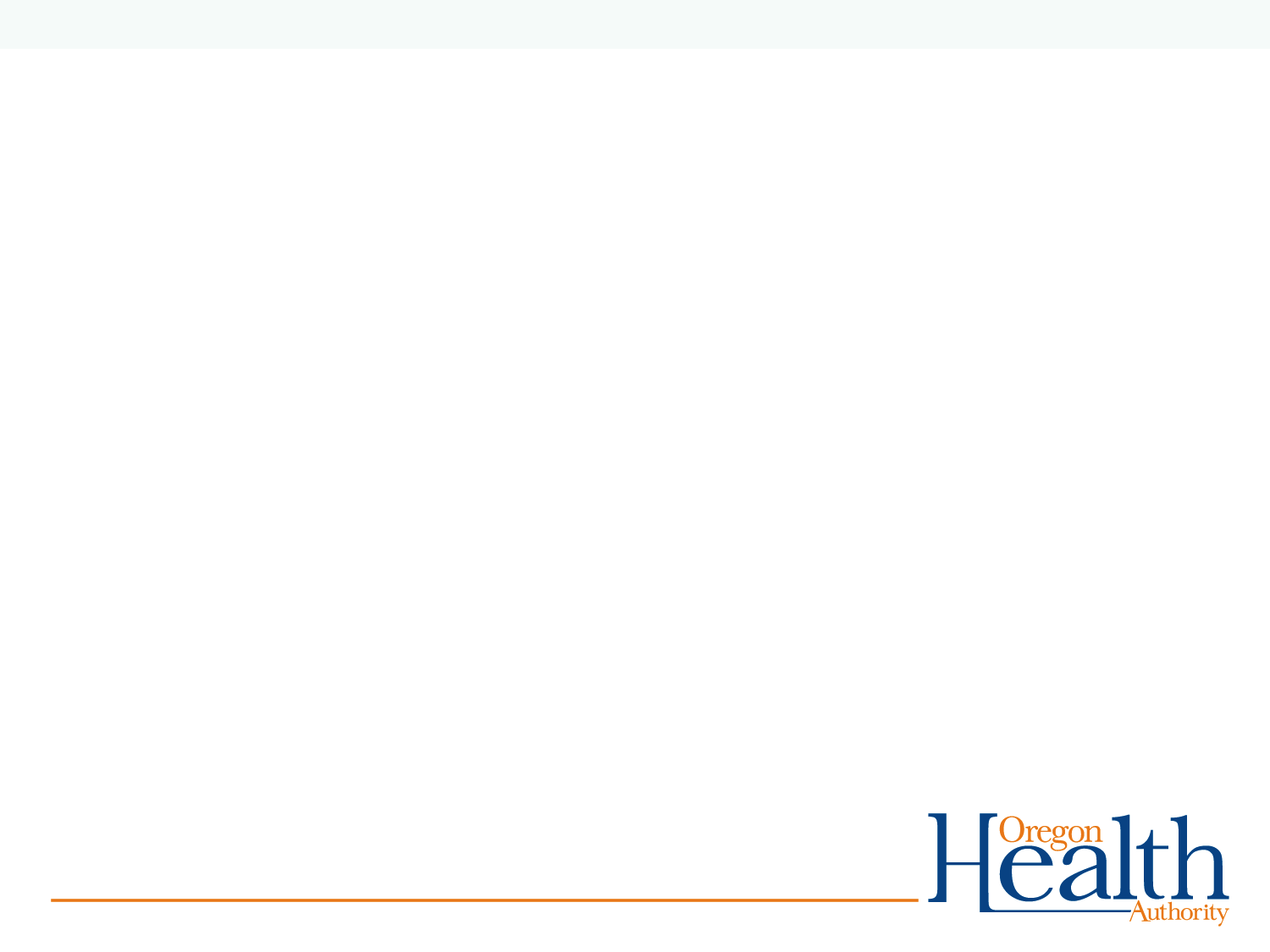 [Speaker Notes: Point of slide: Space holder while introduce and explain what we had in mind.

Welcome and introductions.

The purpose of this training module is for local, state and federal public health agency professionals to understand how to apply Health Impact Assessment practice to Climate Change Policy. 

See the Participant’s Guide for a complete list of all learning objectives and a description of the training elements and structure. 

In Chapters One learners will: 
Review how climate change will potentially impact health,
Review HIA stages,]
Steps of an HIA: Scoping
[Speaker Notes: Point of Slide:
To review the scoping step of an HIA.]
Scoping: Learning Objectives
Appropriately scope a potential climate change policy. 

Delineate the critical pathways between climate change policy and population health effects, including direct and indirect mechanisms.
Scope: Determines Your HIA Scale
Health determinants
Health outcomes
Impacted populations
[Speaker Notes: Scope determines the scale of your HIA, and there are two main ways to adjust your scope – by narrowing or expanding the scope of…

The health determinants you will examine, and by narrowing or expanding the scope of…

The health outcomes you will examine. Other important ideas to help you determine your scope include thinking about if a topic]
Missing
Significant
Compelling

…in the policy dialogue
[Speaker Notes: Likely to be missing…
Be significant…
Or be compelling…
In the policy dialogue.]
Climate Change Policy Health Determinants
Noise
Collisions
LIKELY TO 
BE MISSED?
COMPELLING?
Air Pollution
Physical Activity
Access to Goods and Services
Water Quality
Solid Waste
Emissions
SIGNIFICANT?
Jobs
[Speaker Notes: Here’s a reminder of some of the climate change-related health. Most climate change policy HIAs will need to focus on one of more of these, in conjunction with health outcomes.  Which of these are compelling…
Likely to be missed…
Or significant in your community or for your organization…?]
Exercise 3: Preliminary Scope
Select one case study.
Answer questions in the table (~15 minutes).
Create a draft health determinant pathway (~15 minutes).
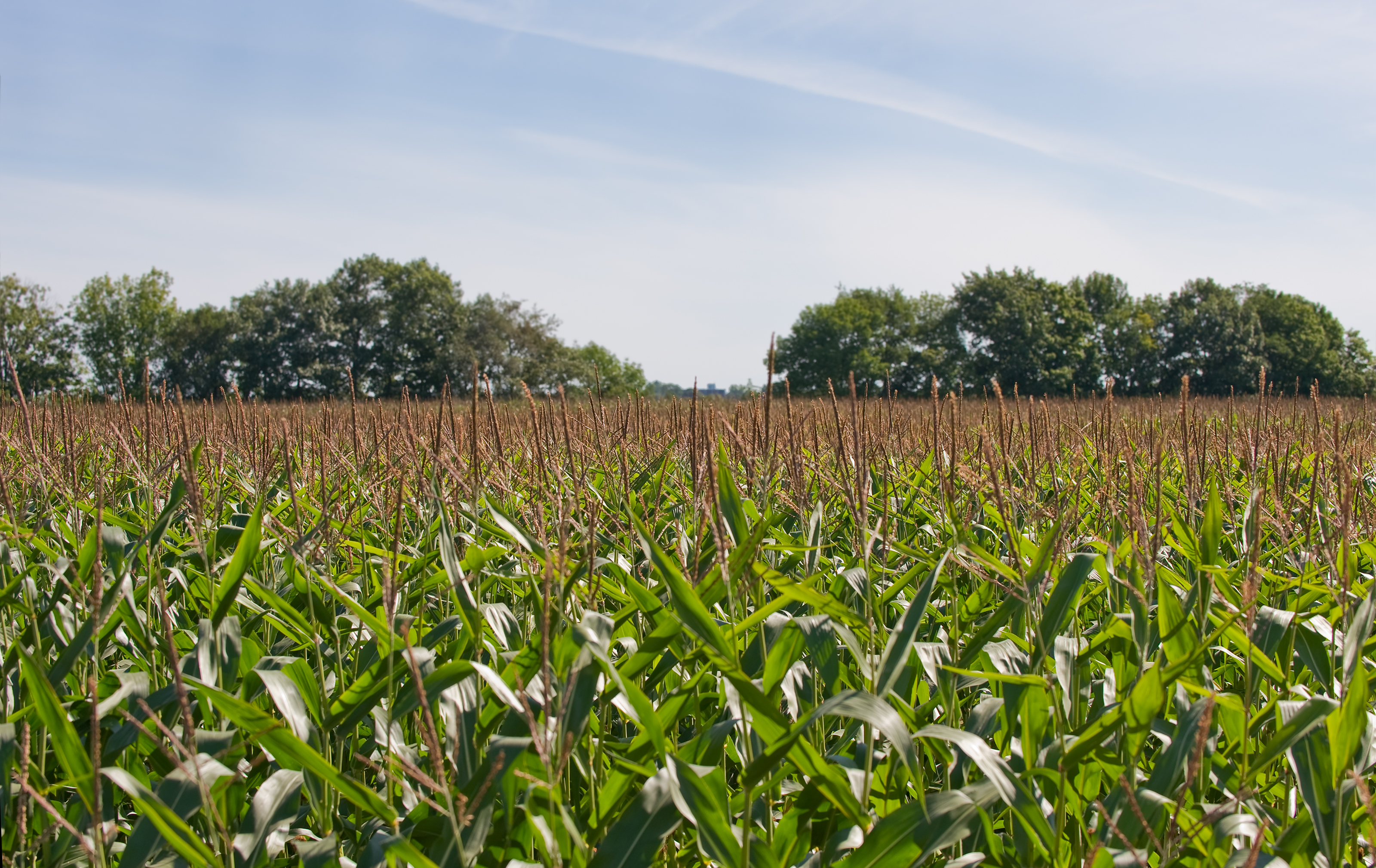 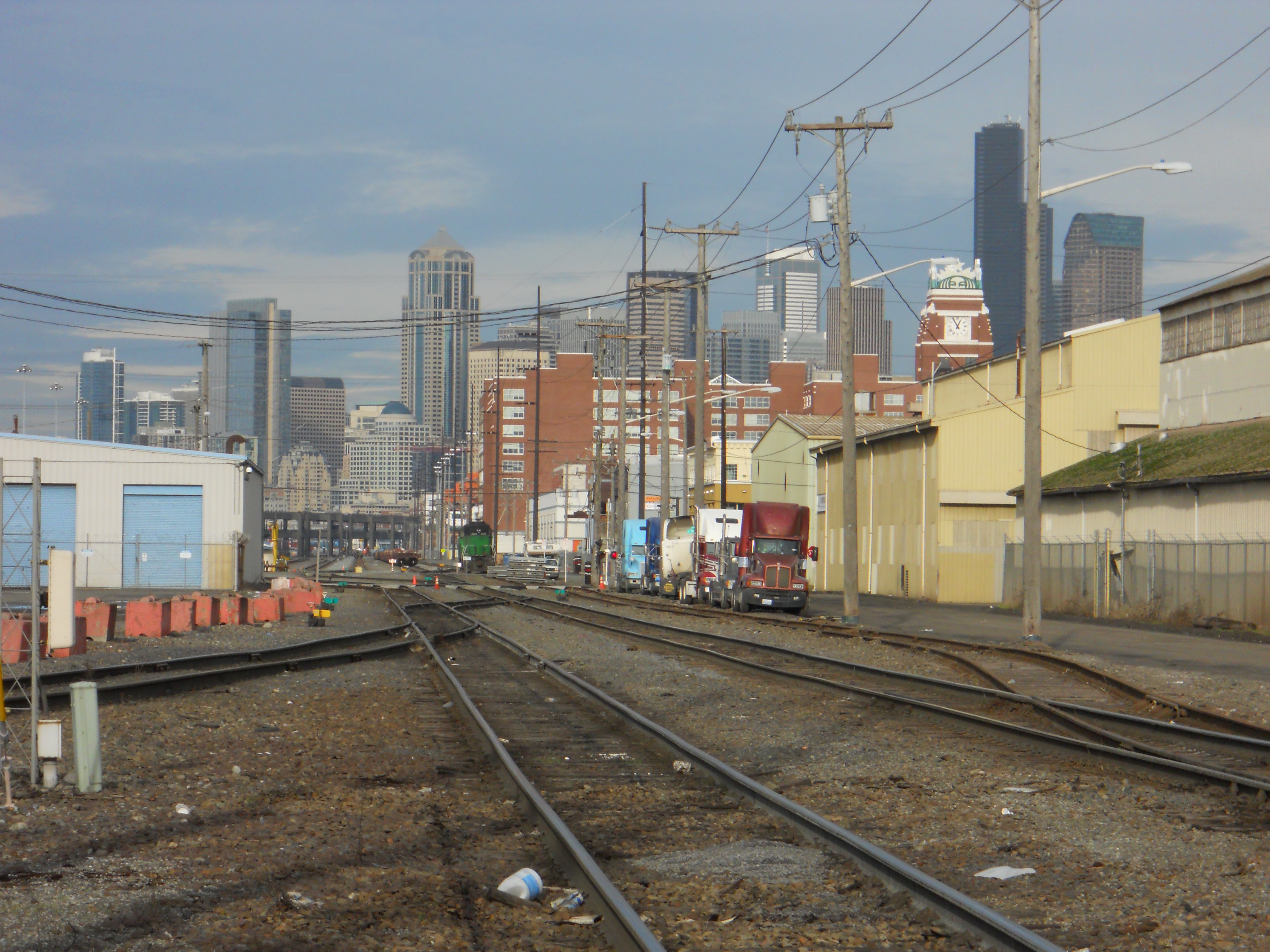 Climate Change Emission Sources
ENERGY SUPPLY
BUILDINGS
FORESTRY
AGRICULTURE
TRANSPORT
WASTE
[Speaker Notes: Agriculture…
Forestry…
Buildings…
Energy supply…
Transport…
And waste.  The pathways in the toolkit are broken down by sector.]
Transportation Policy Sample Health Outcomes
A = Adaptation
M = Mitigation
A = Adaptation
M = Mitigation
∆ Signifies a Change
∆ Signifies a Change
[Speaker Notes: Pull out your toolkit again. As we mentioned earlier, we created a set of potential]
Transportation Policy Example (Higher Fuel Cost)
Policy
Direct Impacts
Intermediate Outcomes
Health Outcomes
↓ Fatalities & injuries
↓ Collisions
↑ Mental health
↓ Stress
↓ Noise
Policy  to 
↑ gas tax
↓ Vehicle
 miles traveled
↑ Cost of fuel
↑ Physical activity
↓ Chronic diseases
↓ Respiratory & cardiovascular  diseases
↓ Air pollution
Dotted Lines Indicate A Weaker Evidence-base
Adapted from: Fossil Fuel tax in California: A Health Impact Assessment
[Speaker Notes: Here’s a pathway from an HIA on fossil fuel tax in California.]
Land Use Sample Health Outcomes
A = Adaptation
M = Mitigation
∆ Signifies a Change
Land Use and Transportation Sector Pathway Example (“20 Minute Neighborhoods”)
Policy
Direct Impacts
Intermediate Outcomes
Health Outcomes
↕ Risk pedestrian & bicycle fatalities
↑ Active transportation
↑ Destinations & good land use mix
↑Street connectivity
↑ Population density (↓ Sprawl)
↑ Public transit access
↑ Physical activity
↓ Chronic diseases
Policies to ↑ development of 
20 minute neighborhoods
↓ Vehicle 
miles traveled
↓ Respiratory & cardiovascular  diseases
↓ Air pollution
↓ Collisions
↓ Fatalities & Injuries
Adapted from: Health Impact Assessment on Transportation Policies
 in the Eugene Climate and Energy Action Plan
Dotted Lines Indicate A Weaker Evidence-base
[Speaker Notes: Here’s an example from an HIA on land use and transportation policies in a local climate action plan.  You can see how connected land use and transportation outcomes are. Again, I won’t walk you through each of the pathways unless you have any questions.]
Bite Size Scope?
Focus Strategy
One sector or element of policy/plan
Trade-off of Strategy
Can only speak to outcomes of elements you include
Only look at co-benefits
May miss co-cost mitigation opportunities
[Speaker Notes: I’m going to walk through a few examples of the benefits and trade-offs of strategies to limit scope…You could focus on one sector or element of policy/plan, but then you…
Can only speak to outcomes of elements you include.  You could limit your focus…
To just looking at the co-benefits, but then you…
May miss co-cost mitigation opportunities.]
Bite Size Scope?
Focus Strategy
Use secondary data (e.g. no primary data collection or analyses)
Trade-off of Strategy
May miss opportunities to add new information to policy dialogue
May miss key stakeholder input
Involve stakeholders at Scoping and Recommendation stages
[Speaker Notes: You could rely on only secondary data, but then you…
May miss opportunities to add new information to policy dialogue.  You could…
Involve stakeholders only at the scoping and recommendations stages…
May miss key stakeholder input.]
Bite Size Scope?
Focus Strategy
Estimate just direction of impact
Trade-off of Strategy
Miss opportunity to analyze magnitude of impacts, less value for decision-makers
Focus on health outcomes affecting largest populations
Miss opportunity to analyze impact on most vulnerable, not balanced
[Speaker Notes: You could just estimate the direction of the impact (is it good or bad for health?), but you…
May miss opportunities to add new information to policy dialogue.  
You could focus on health outcomes affecting the largest populations…
But you may miss opportunities to analyze the impact on the most vulnerable and may not present a balanced perspective.]
Exercise 4: Narrow Scope
Continue with your case study from Exercise 3.
Select two health determinant sub-pathways for a rapid scope.
Select four health determinant sub-pathways for an intermediate scope.
[Speaker Notes: 15 minutes for this.
5-10 minute discussion (hear from at least one group on both case studies). Ask them to describe which health determinants they removed and why.]
How Upstream Narrowed the VMT Scope
Policy
Direct Impacts
Intermediate Outcomes
Health Outcomes
↓ Climate change
↓ Air pollution
↓ Chronic diseases
↑ Respiratory function
↓ Collisions
↓ Respiratory & cardiovascular  diseases
↓ Vehicle Miles Traveled Policies
↑ Physical activity
↑ Long-term physical activity
↑ Mass transit ridership
↓ Fatalities & injuries
↑ Long-term ridership
↓BMI
↓ Noise
↑ Mental health
↓ or ↑ Access to goods and services
↓ Social inclusion
↓ or ↑ Stress
[Speaker Notes: Point of slide: After the discussion from the last exercise, go over how Upstream narrowed its scope.

Begin with everything explain context of this HIA
Remove Climate change pathway (already set in animation)
Remove Noise pathway (already set in animation)
Remove Access to Goods/Services pathway (already set in animation)
Discussion what is left – it remains complex, but the point is to see the whole, not absorb the individual parts]
Toolkit – Sample Project Planning Tracking Tool
[Speaker Notes: Have people refer to their toolkit. There is a “tracking tool” Mel uses as part of the VMT HIA. Since you just discussed what you did for the scope (e.g. which pathways you kept) you can now turn their attention to the Toolkit so they can see how the HIA was intermediate based on resources and time…. And they can use this later.]